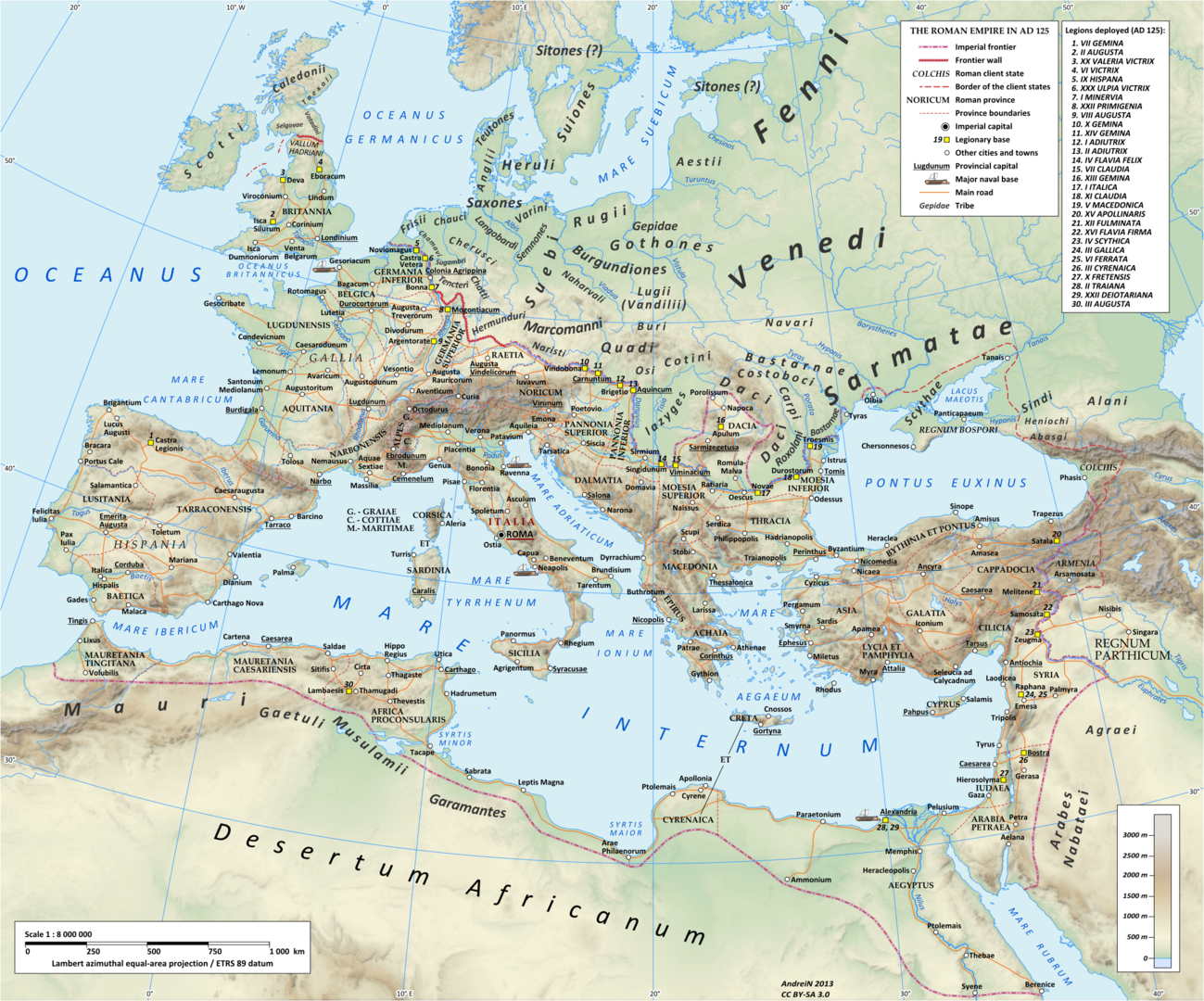 By User:Andrein - Own work, CC BY-SA 3.0, https://commons.wikimedia.org/w/index.php?curid=12214143
"And God raised us up with Christ and seated us with Him in the heavenly realms in Christ Jesus, in order that in the coming ages He might display the surpassing riches of His grace, demonstrated by His kindness to us in Christ Jesus. For it is by grace you have been saved through faith, and this not from yourselves; it is the gift of God"
Ephesians 2 v 6-8
"You are not your own; 
	you were bought at a price"
1 Cor 6:19-20
Our desire is not that other might be relieved while you are hard-pressed, but there might be equality. At the present time, your plenty will supply what they need, so that in turn their plenty will supply what you need. The goal is equality, as it is written: “the one who gathered much did not have too much, the one who gathered little did not have too little”
2 Corinthians 8 v 13
How do we approach our money?
Deliberate, planned and made a habit
Wisdom, transparency, accountability

How much should we give
What is sufficient?
What is consistent with equality?
“And God is able to bless you abundantly, so that in all things at all times, having all that you need, you will abound in every good work. As it is written “they have freely scattered their gifts to the poor; their righteousness endures for ever”. Now to he who supplies the seed to the sower and bread for food will also supply and increase your store of seed and will encourage your righteousness. You will be enriched in every way so that you can be generous on every occasion”
2 Corinthians 9 v 8 - 11